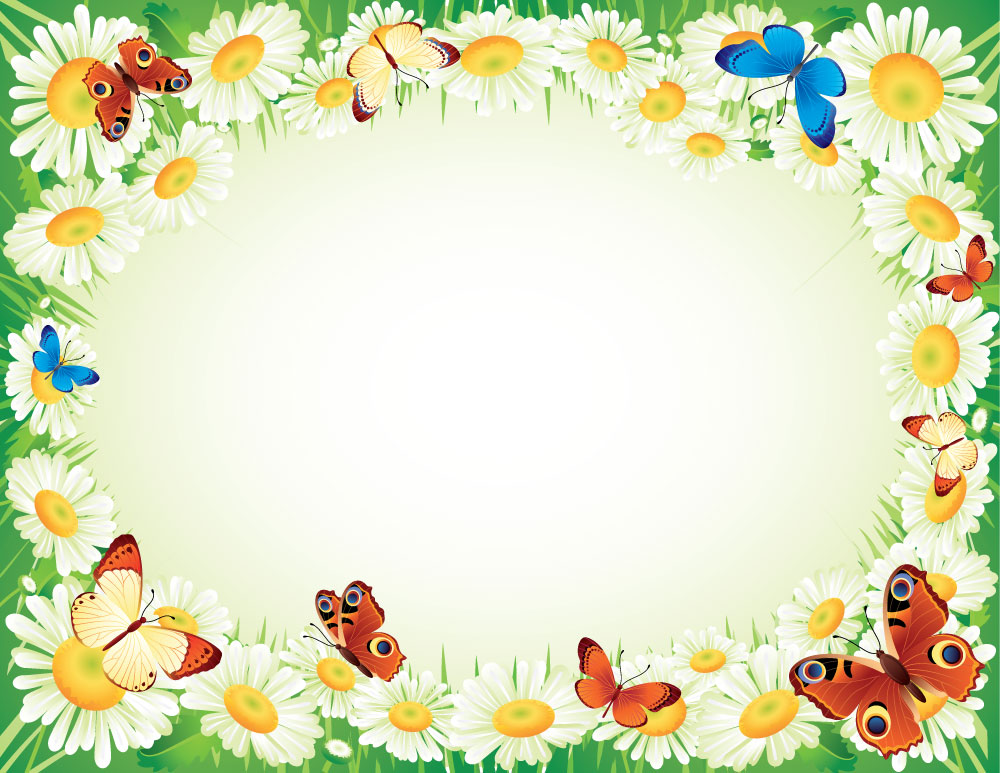 Цветок
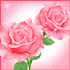 Полушкина Г.А. ,учитель биологии
МОБУ «Гимназия №3»
г.Кудымкар
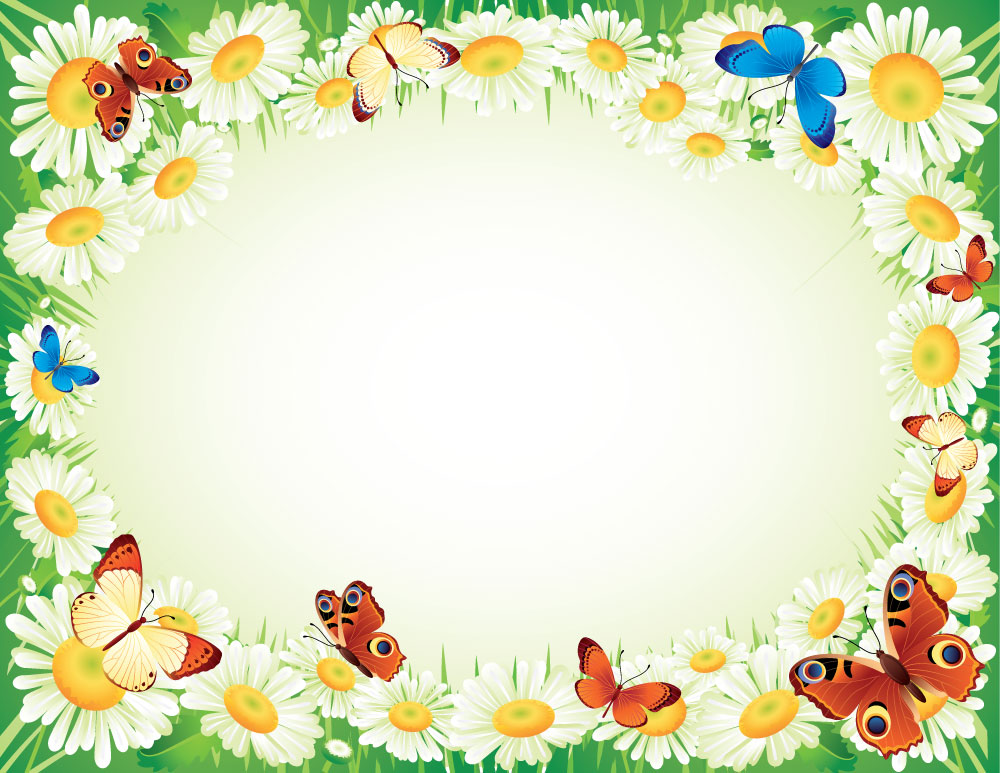 Строение цветка
околоцветник
Главные части цветка
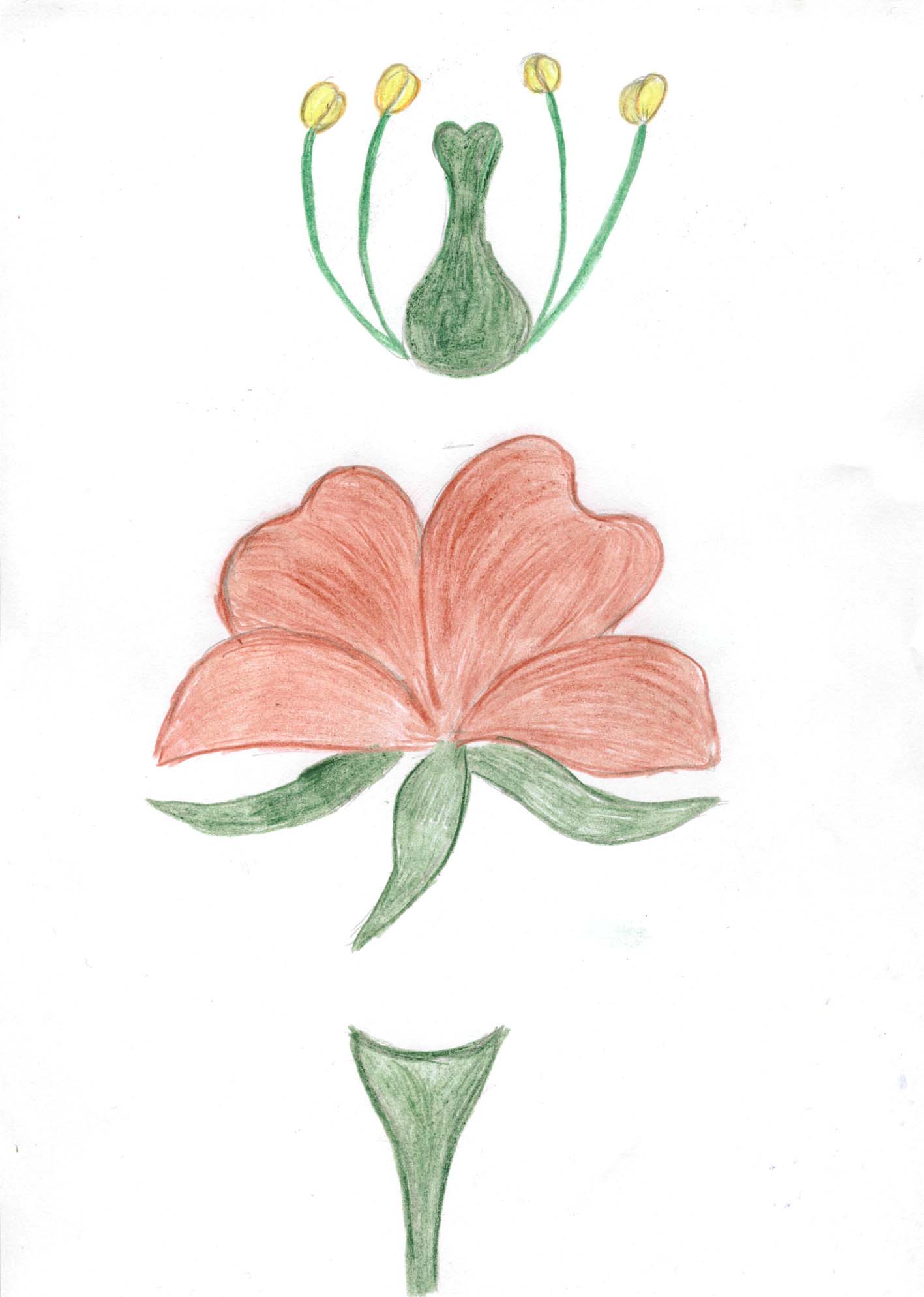 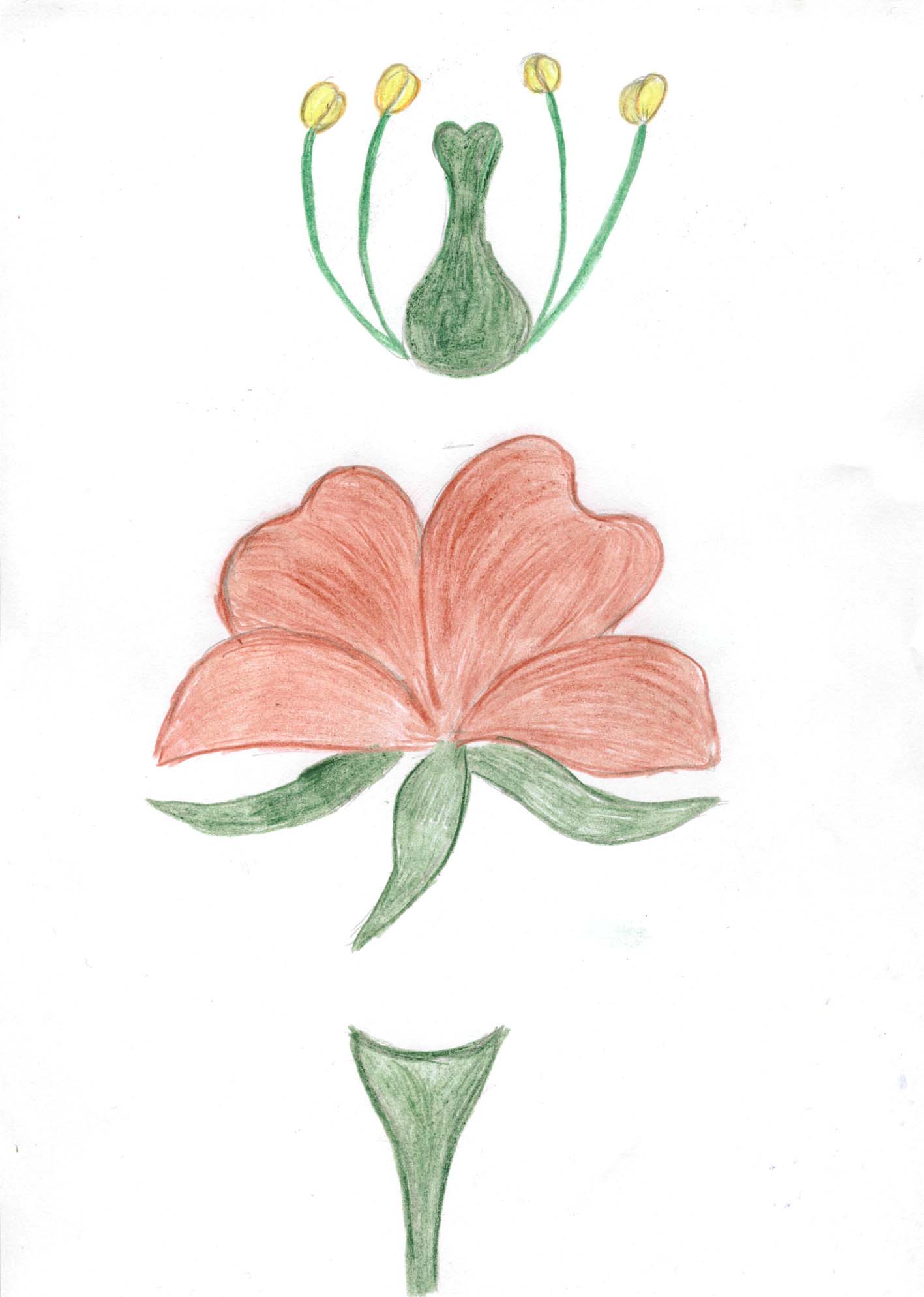 тычинки
пестик
лепестки
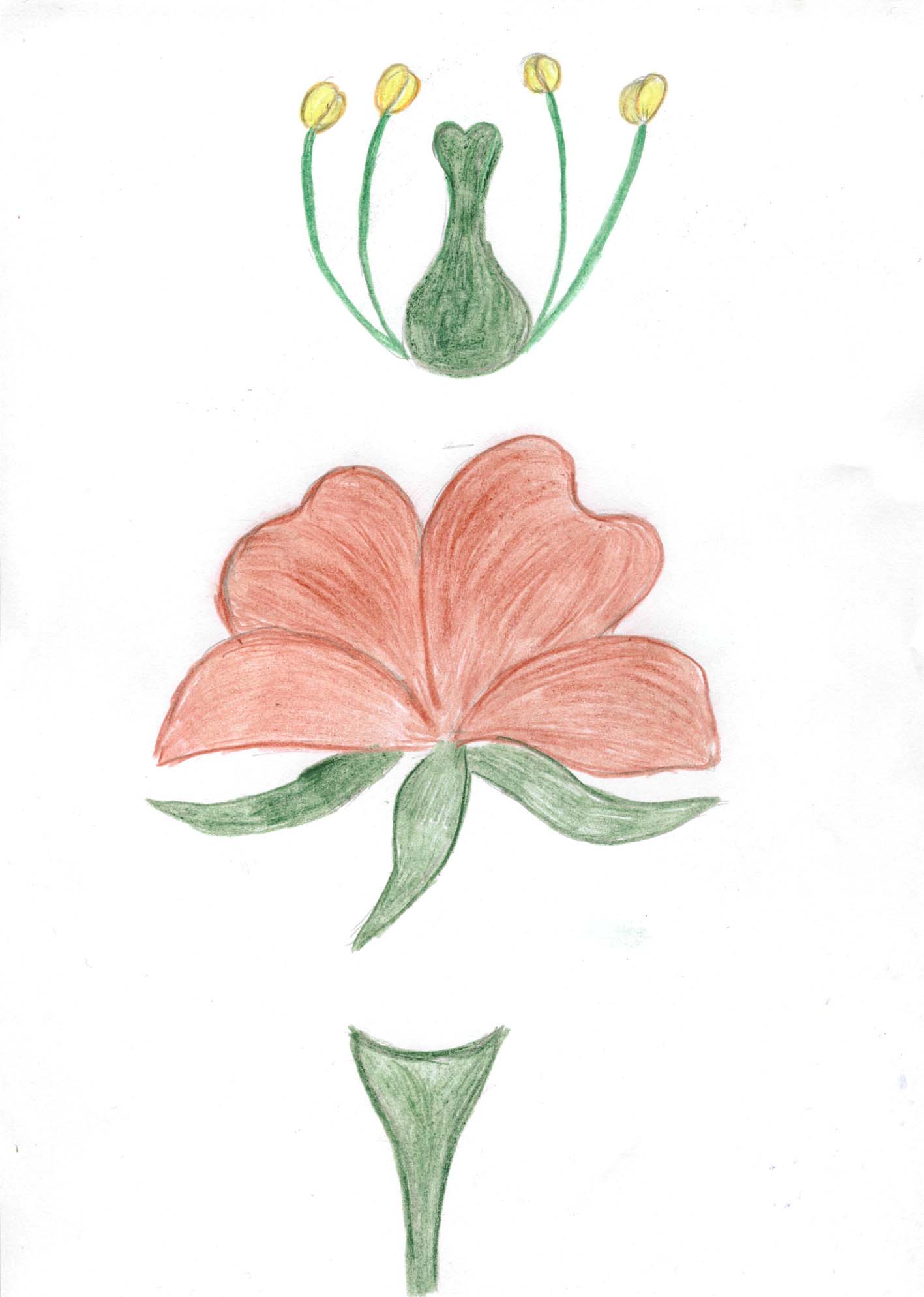 венчик
чашелистики
чашечка
цветоложе
цветоножка
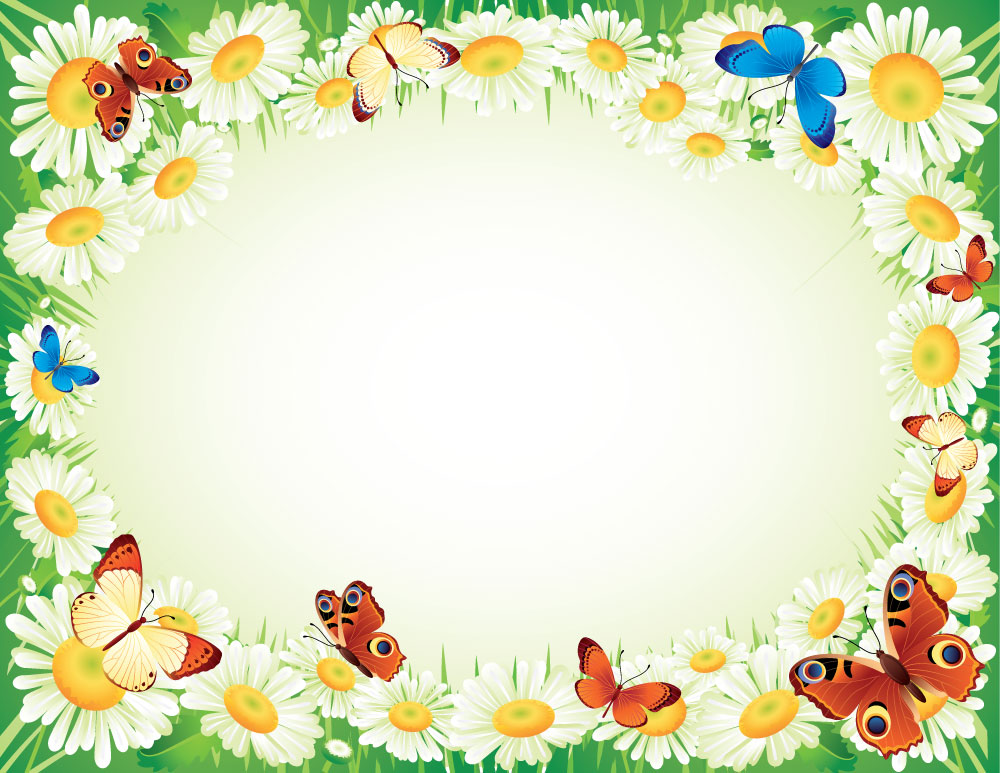 Главные части цветка
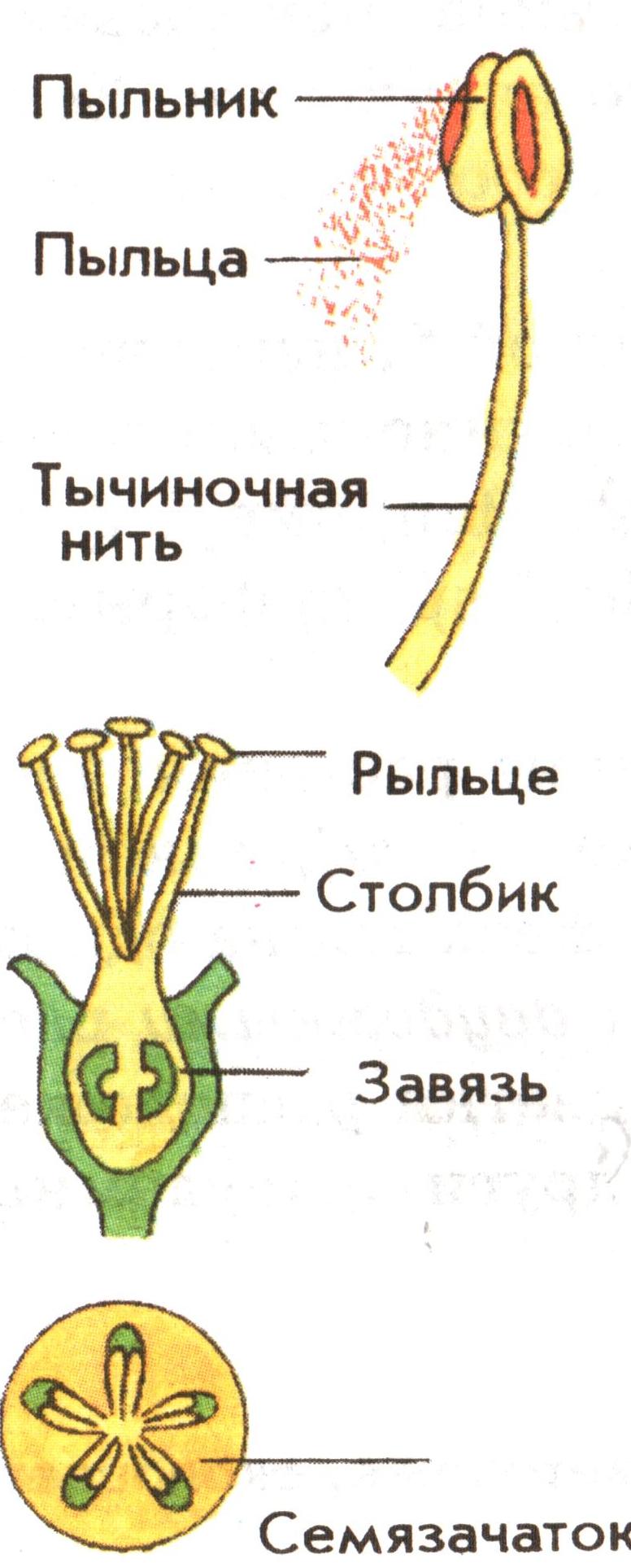 Тычинка
Пестик
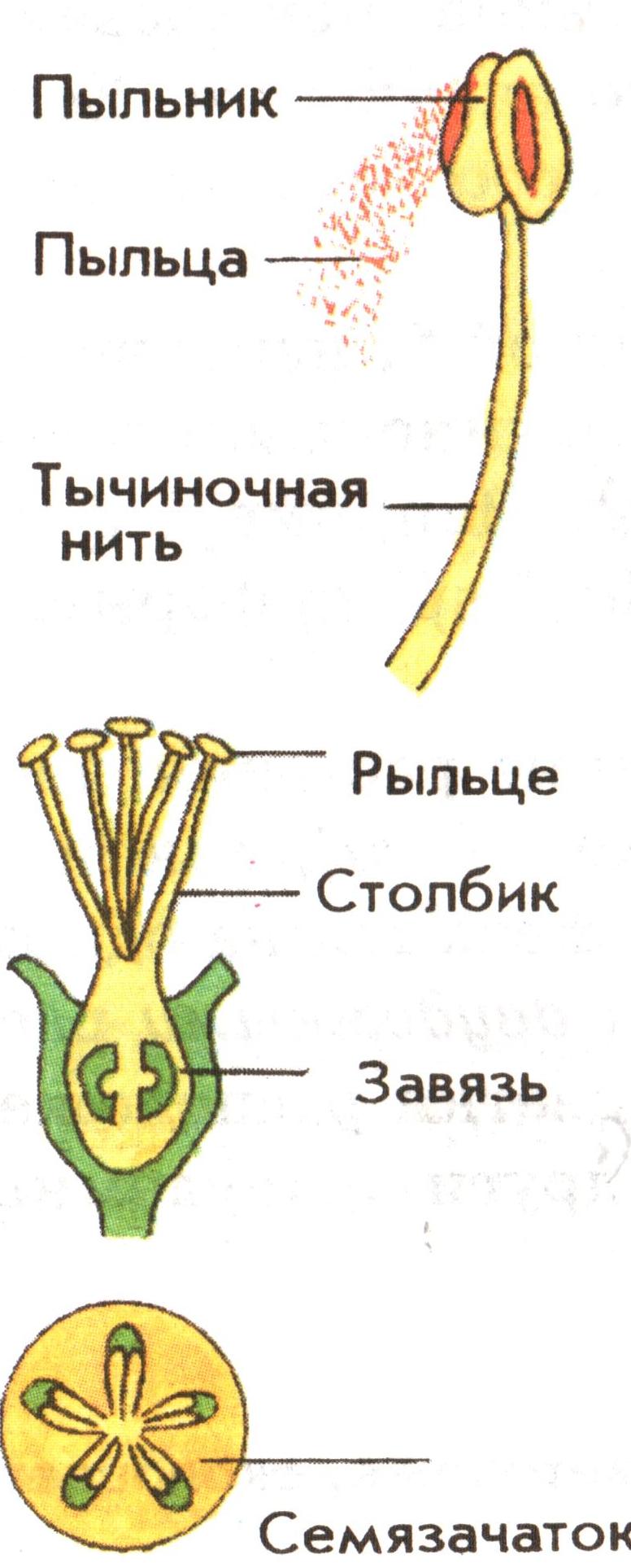 Пестик – это женский орган цветка.
Тычинки – это мужской орган цветка.
Задание: запишите в тетрадь ,что обозначено цифрами на рисунках А,Б,В
1
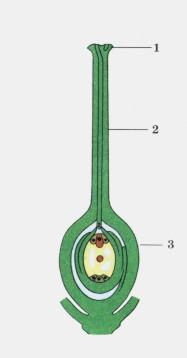 2
Б
А
В
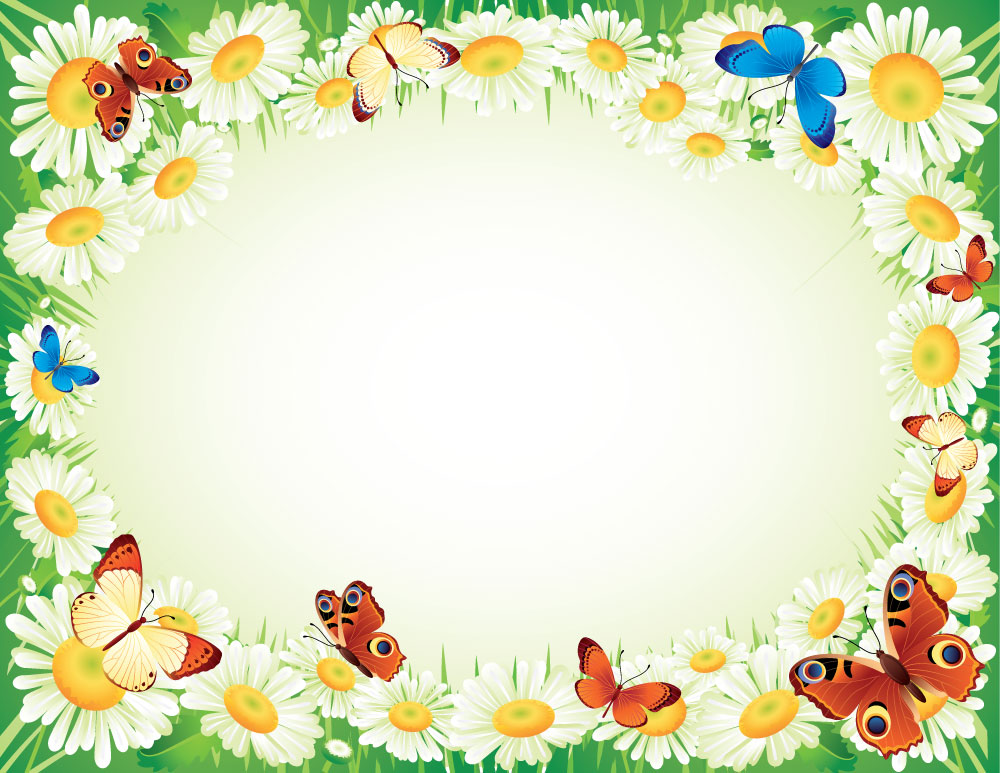 Околоцветник. Задание: сравнить строение.
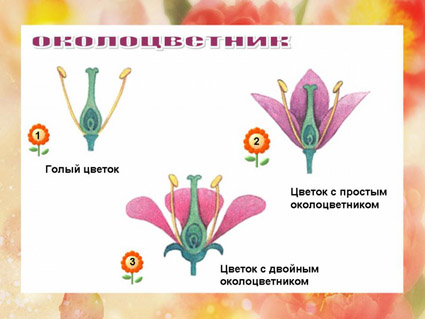 Двойной
Простой
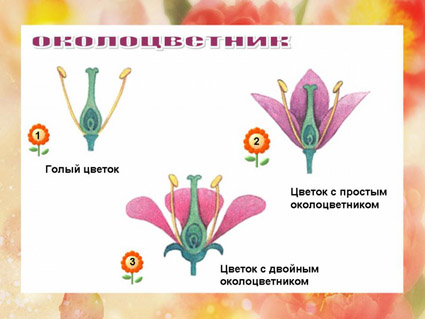 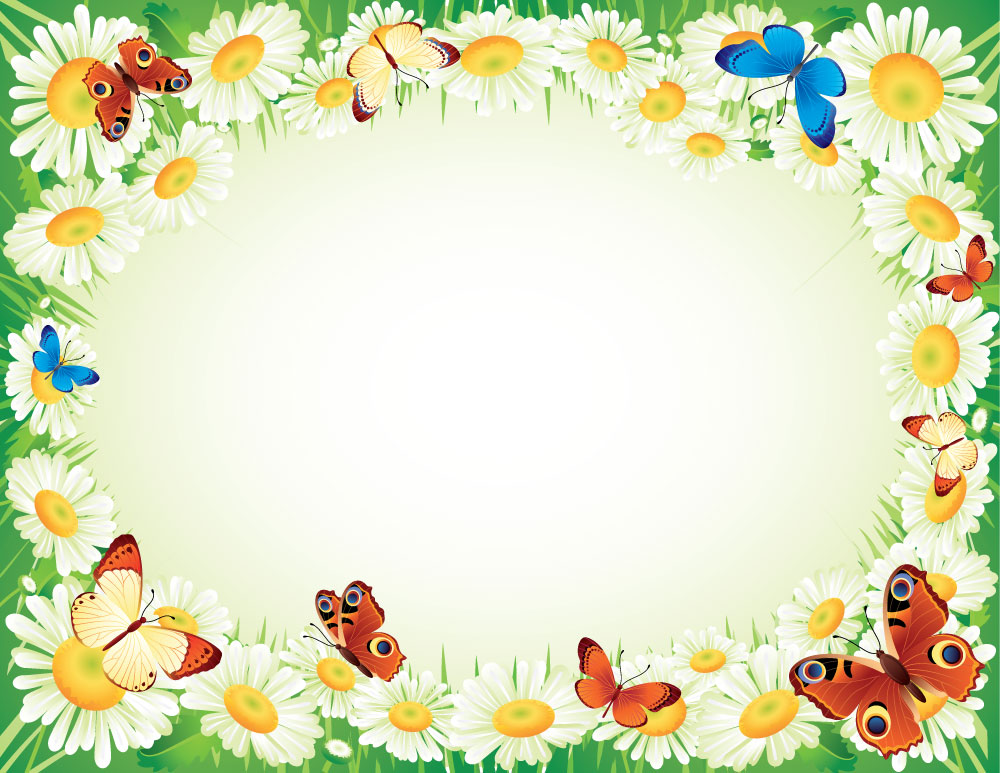 Определите виды околоцветников
роза
тюльпан
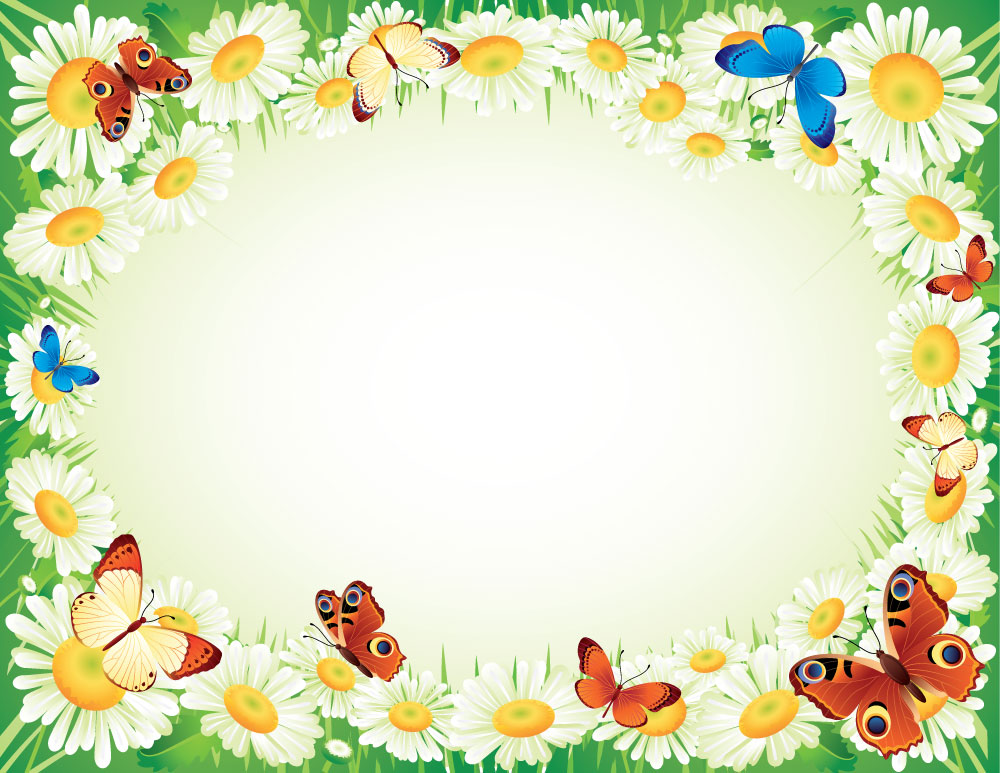 Виды цветков. Сравните.
тычиночные
пестичные
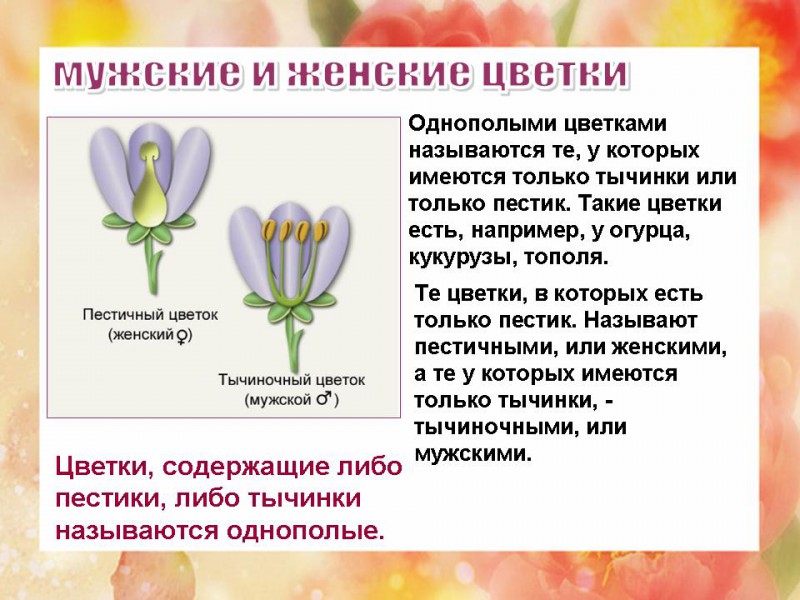 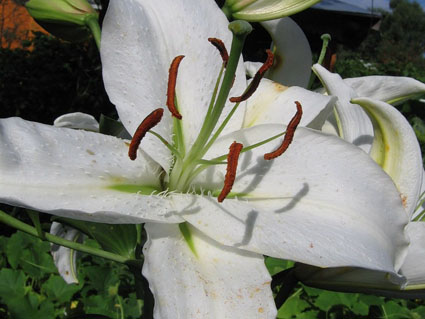 обоеполые
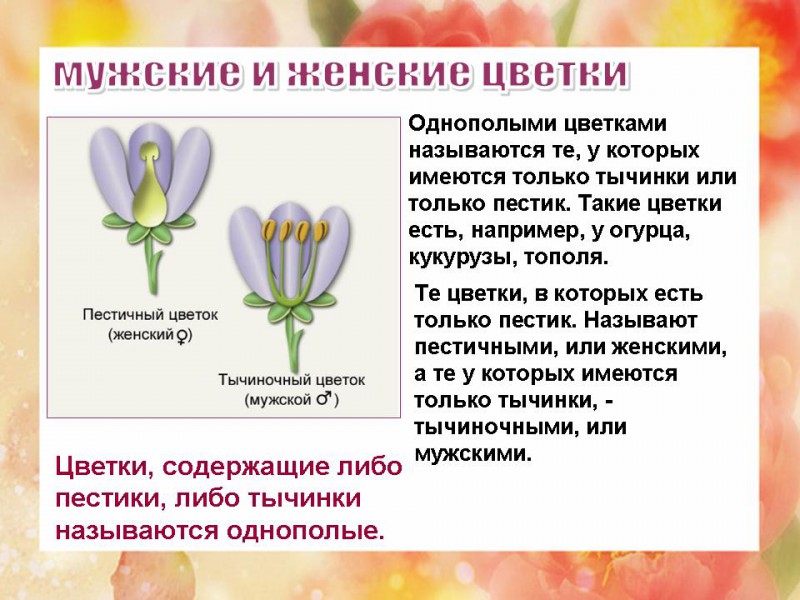 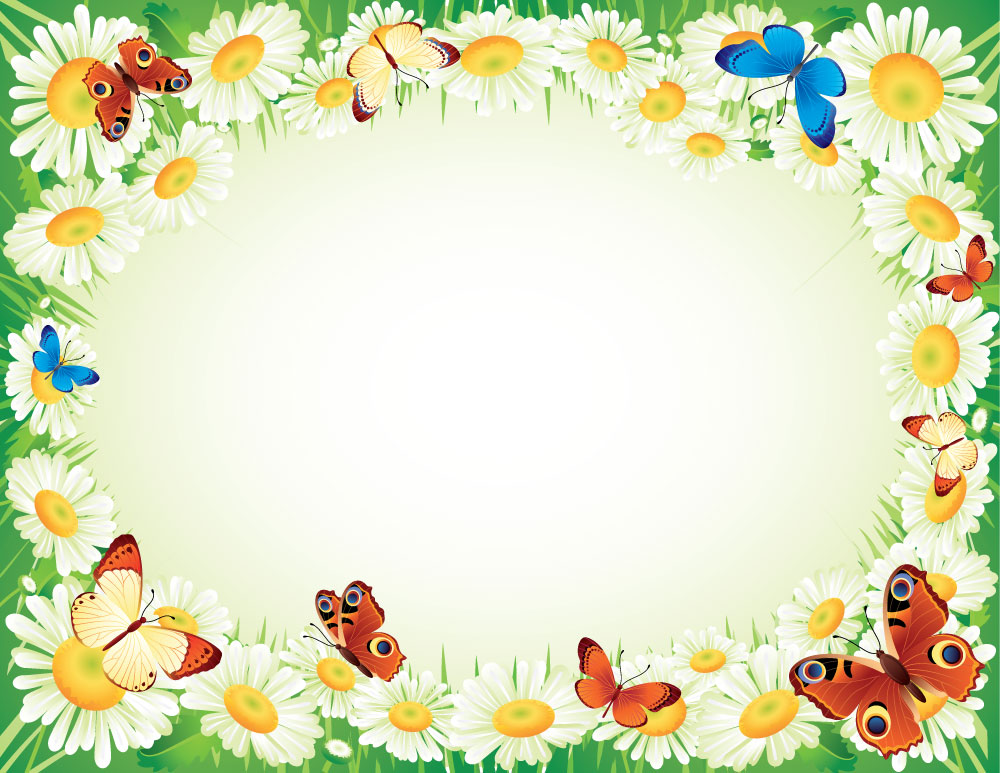 Запишите определения однодомных и двудомных растений.
Двудомные
Однодомные
кукуруза
крапива
Формула цветка
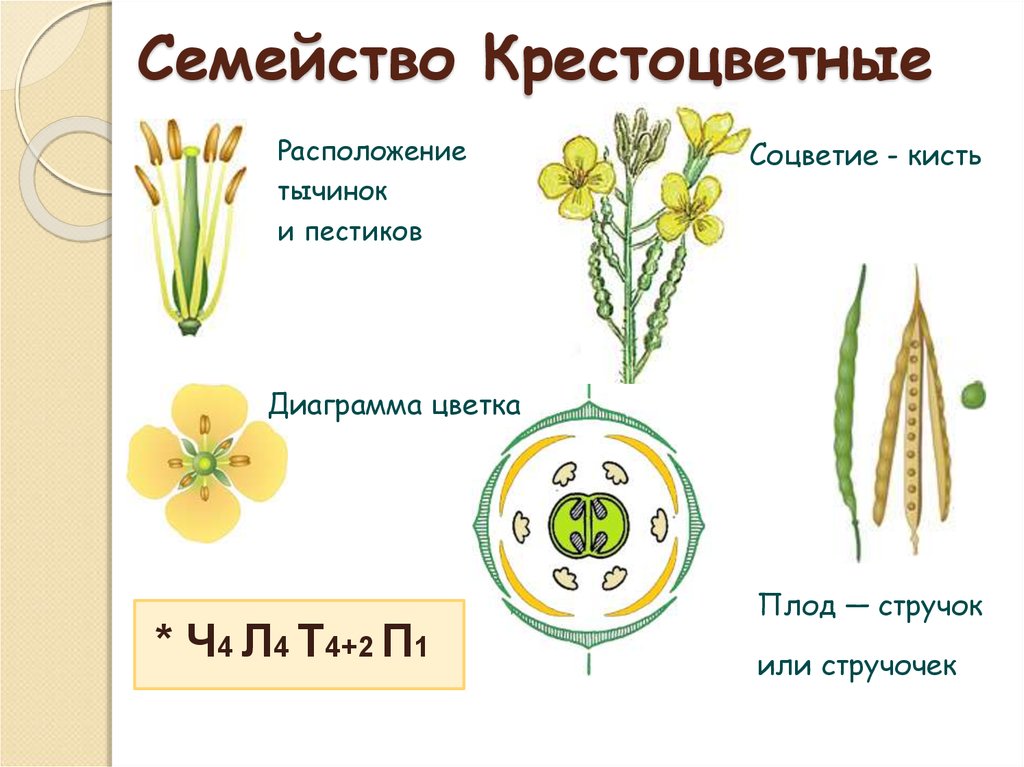 Задание: Определите строение цветка по формуле.
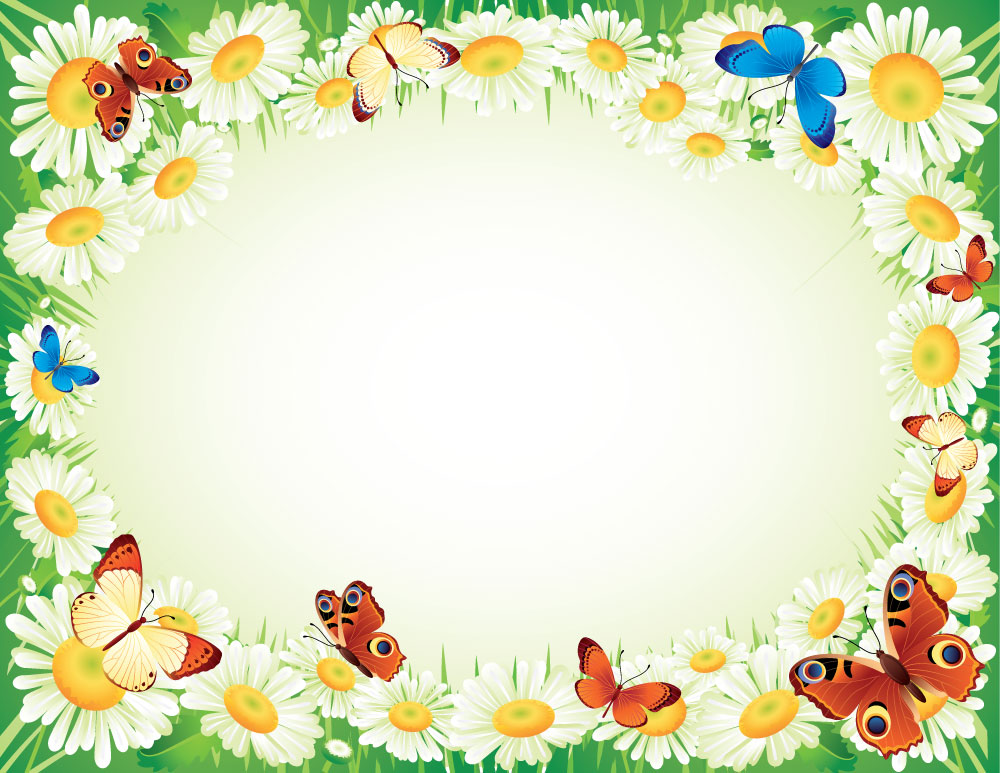 Раффлезия-имеет самый большой цветок
Задание: вставить пропущенные понятия
1.Нарисовать в тетради строение цветка.(слайд 2)
2.Цветок состоит из  околоцветника, ………… и ………... Околоцветник бывает простым и ……………
 3. Лепестки цветка образуют ………., а чашелистики – …….
4.Цветки бывают ………… (содержат пестики ) и …………….. (содержат только тычинки )
  5.Растения на которых  и тычиночные и пестичные цветки, называют …………..
   6.Растения на которых  только пестичные или только тычиночные цветы, называют …………